Service Cardiologie
DIRECTION GÉNÉRALE
Parcours de soins IC CH TARBESPIC 65
Congrès CPTS TARBES ADOUR
Groupe Hospitalier Tarbes - Lourdes
15/04/2023
[Speaker Notes: Pour créer une nouvelle diapositive, clic droit  « nouvelle diapositive », puis un nouveau clic droit sur cette diapositive  « disposition » : vous avez le choix entre plusieurs formats : un grand titre, du contenu, ou une comparaison de 2 contenus.]
OBJECTIFS :
Améliorer la qualité de vie des patients IC 

Améliorer le pronostic : survie et risque de décompensation cardiaque 

Prise en charge standardisé mais la plus personnalisé possible: il y a IC et IC …
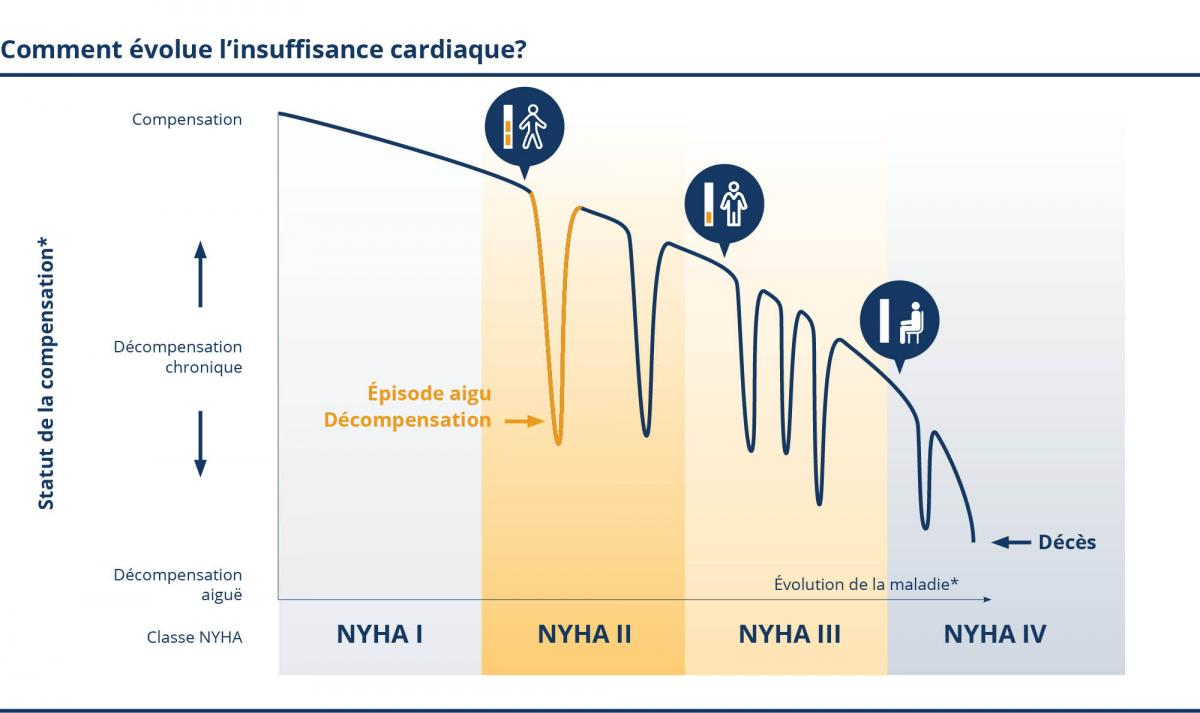 [Speaker Notes: 50% de mortalité à 5 ans tous stade confondu 
1,5 millions de personnes atteintes]
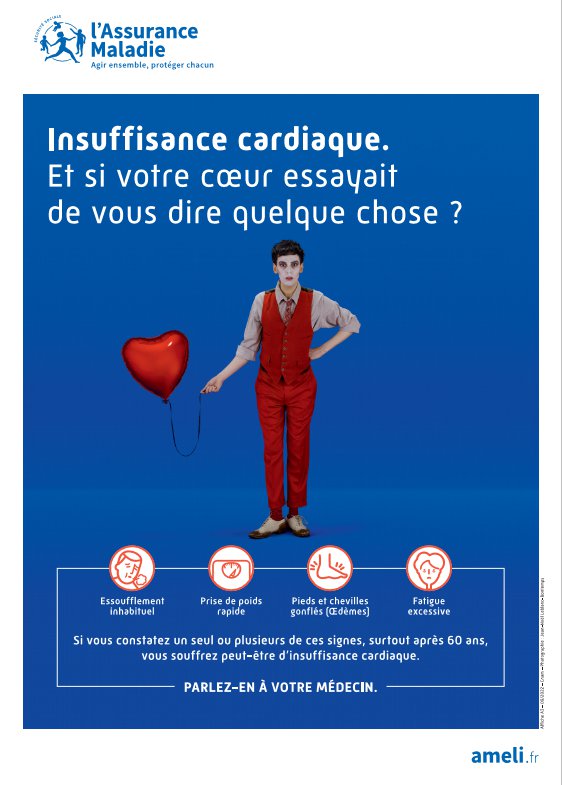 Insuffisance cardiaque:
1,5 millions de Français touchés 
1 décès toutes les 7 minutes 
70 000 morts par an 
Près de 200 000 hospitalisations 
L’incidence  augmente de 25% tous les 4 ans 
   avec le vieillissement de la population 
Impact considérable sur les dépenses de santé
Améliorer la prise en charge post hospitalisation et favoriser le lien hôpital-ville:
Plus d’un tiers des patients sortent sans savoir qu’ils sont insuffisants cardiaques 
( enquête GICC et SFC 2018)

31% des patients hospitalisés ont été réhospitalisés dans l’année suivante, dont la moitié dans les 3 mois suivants. Seuls 30% des patients réhospitalisés avaient eu contact avec un cardiologue avant leur réadmission, dont la moitié moins de 2 mois avant. (étude nationale du Système National des Données de Santé 2014-2016)
Le parcours de soins des patients IC : étapes clés
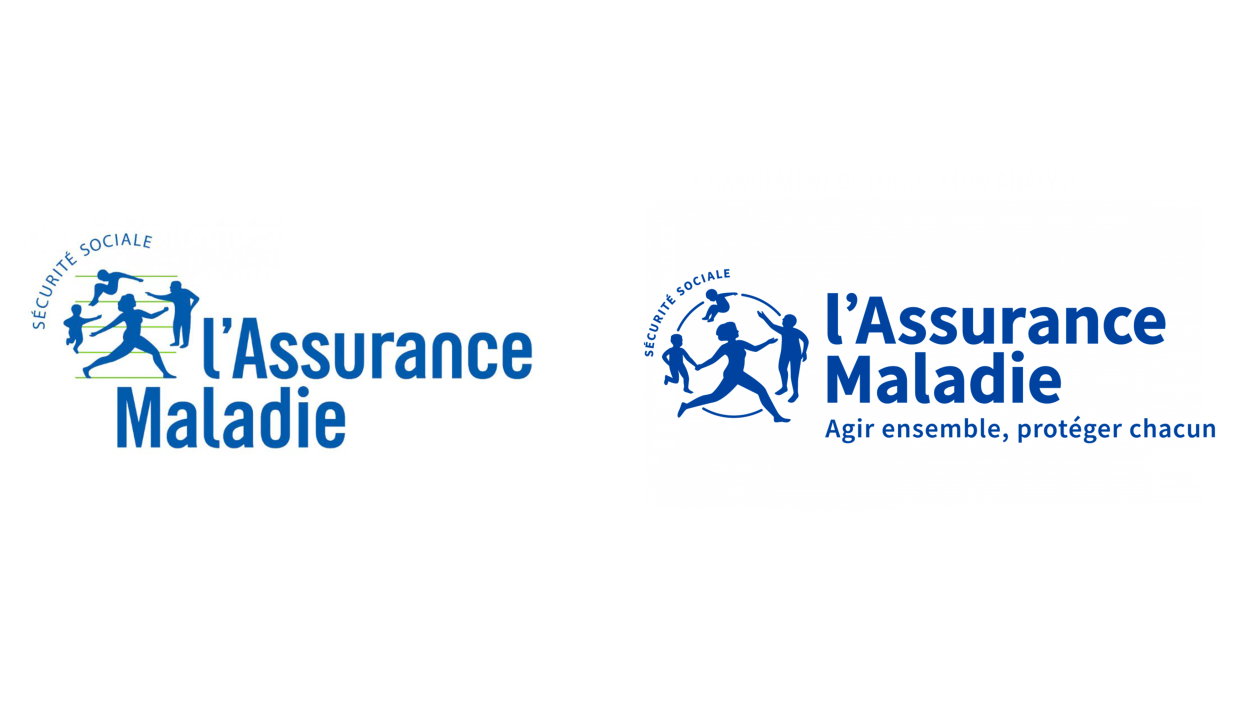 En HOSPITALISATION
TRAITEMENT DE LA PHASE AIGUE:
 
Les patients décompensés arrivent souvent par le biais des urgences : 
 
Travail sur la filière pré hospitalière dépistage de l’IC et la prévention des décompensations , 
IC : la moitié de toutes les HPE 
90% des IC sont inconnus de l’hôpital
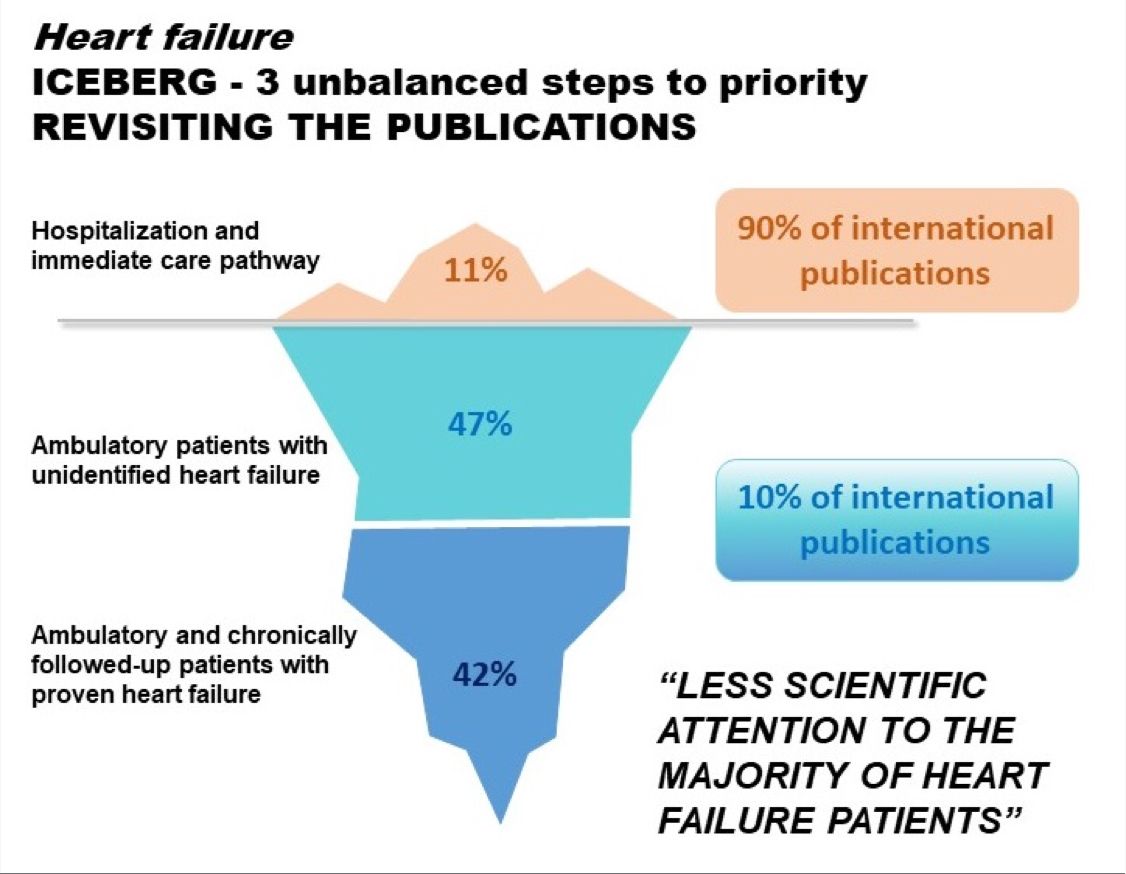 [Speaker Notes: Intérêt du dosage du PROBNP en cas de symptômes+++]
En Hospitalisation : Parcours patient IC
Après stabilisation:

PROPOSER A TOUS LES PATIENTS : 
   Le « KIT » insuffisance cardiaque :

Les 4 fantastiques : BIGA + diurétiques
Télésurveillance SATELIA 
Accompagnement PRADO IC 
Information EPOF / EPON 
Cs DIET 
En fonction des besoins : CS Tabaco/addicto , Assistante sociale etc …
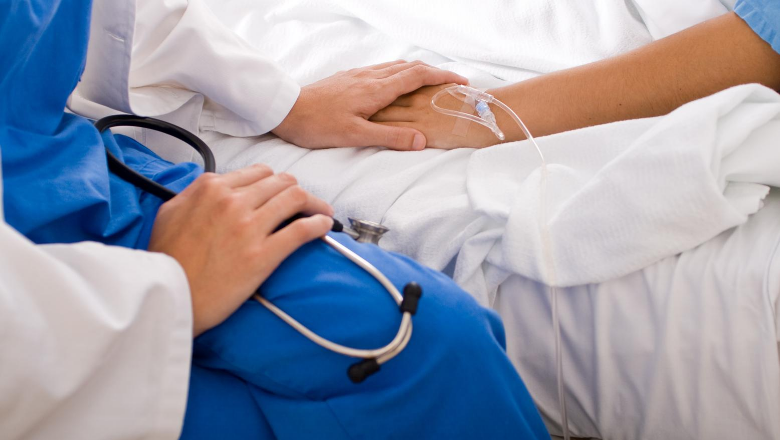 A la sortie : Parcours patient IC
Un check list patient IC: 

Le CRH  : FEVG, Créatininémie , NT pro BNP de sortie…
 
Le passeport Patient IC :
Documents nécessaires à l’HDJ 1 MOIS :                
Bilan biologique (NTproBNP), ordonnance de traitement , statut vaccinal à remplir par le MT , …
La Réadaptation cardiaque
SPICO : outil de coordination (formation en cours pour l’équipe cardio UTIC CH TARBES)
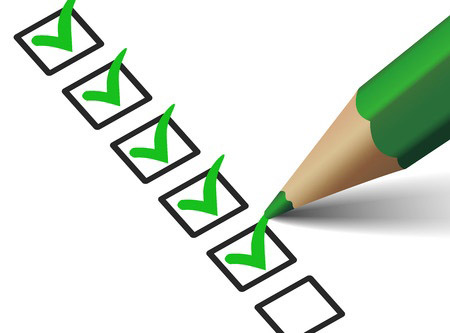 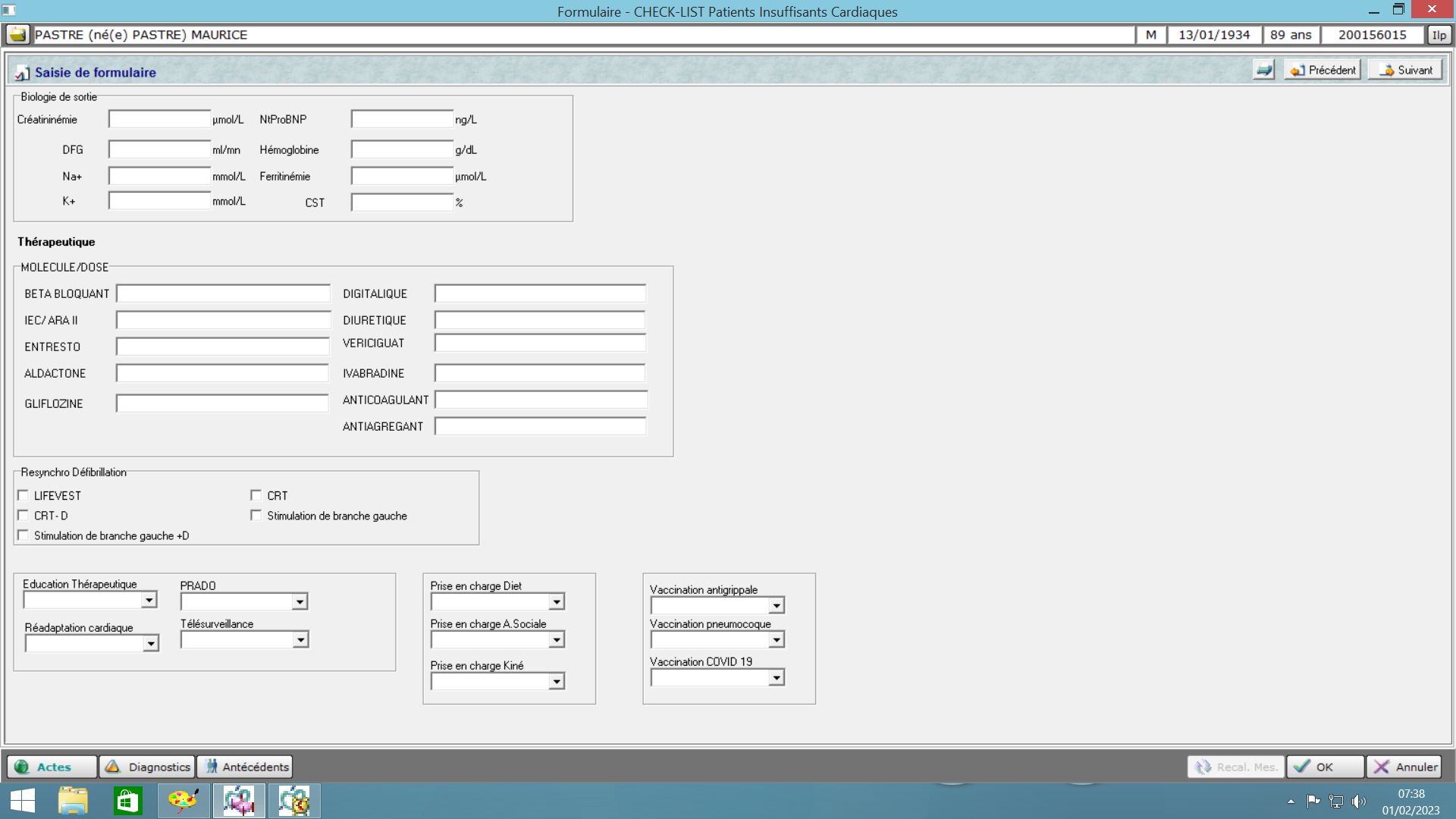 Le jour J : HDJ à 1 mois
BUTS : réévaluation pluri disciplinaire, titration médicamenteuse, compléter le calendrier vaccinal, corriger une carence martiale, jeter les bases du suivi chronique et du projet thérapeutique

EQUIPE SOIGNANTE CH TARBES (UTIC) : 
Cardiologue 
Médecin généraliste
ISPIC 
IDE échographie cardiaque
Diététicienne 
Kinésithérapeute 
+ Logistique : Secrétariat , Cadre de santé …
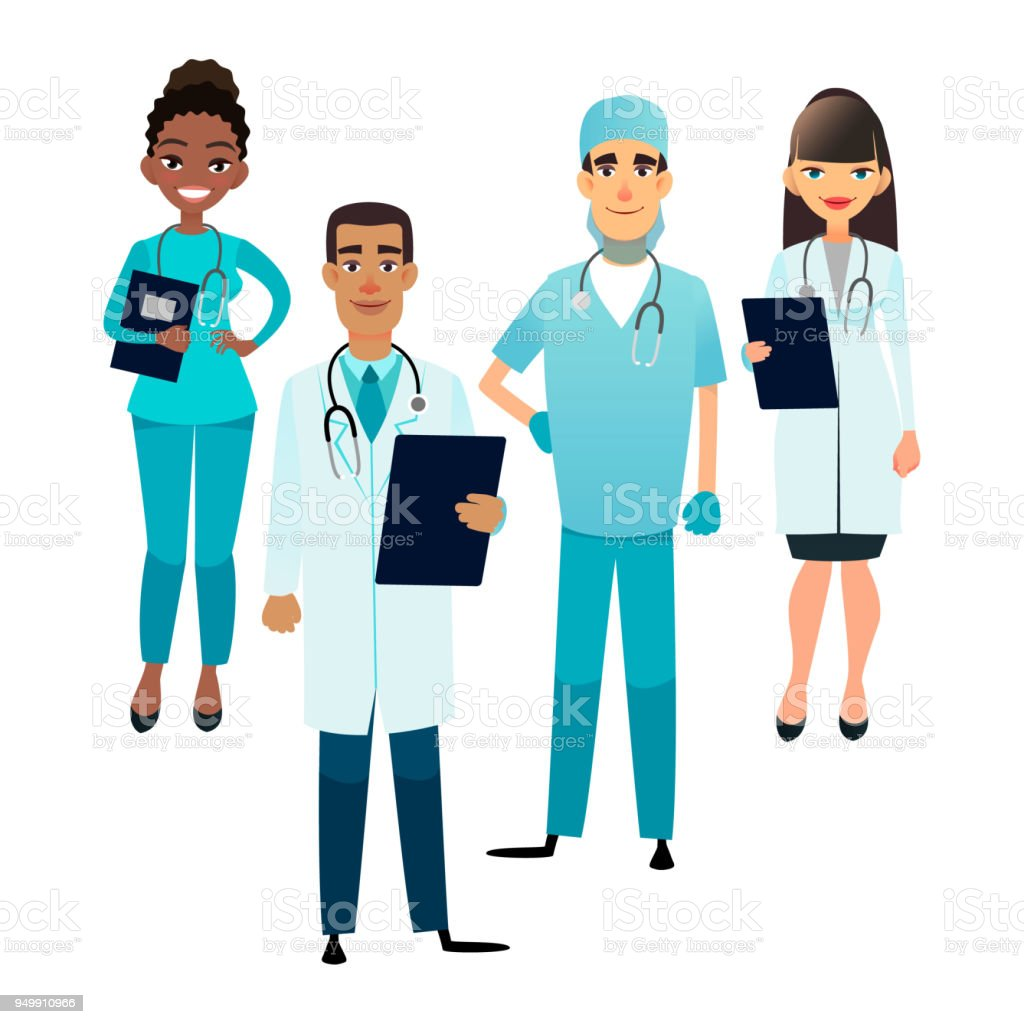 Le jour J : HDJ 1 mois
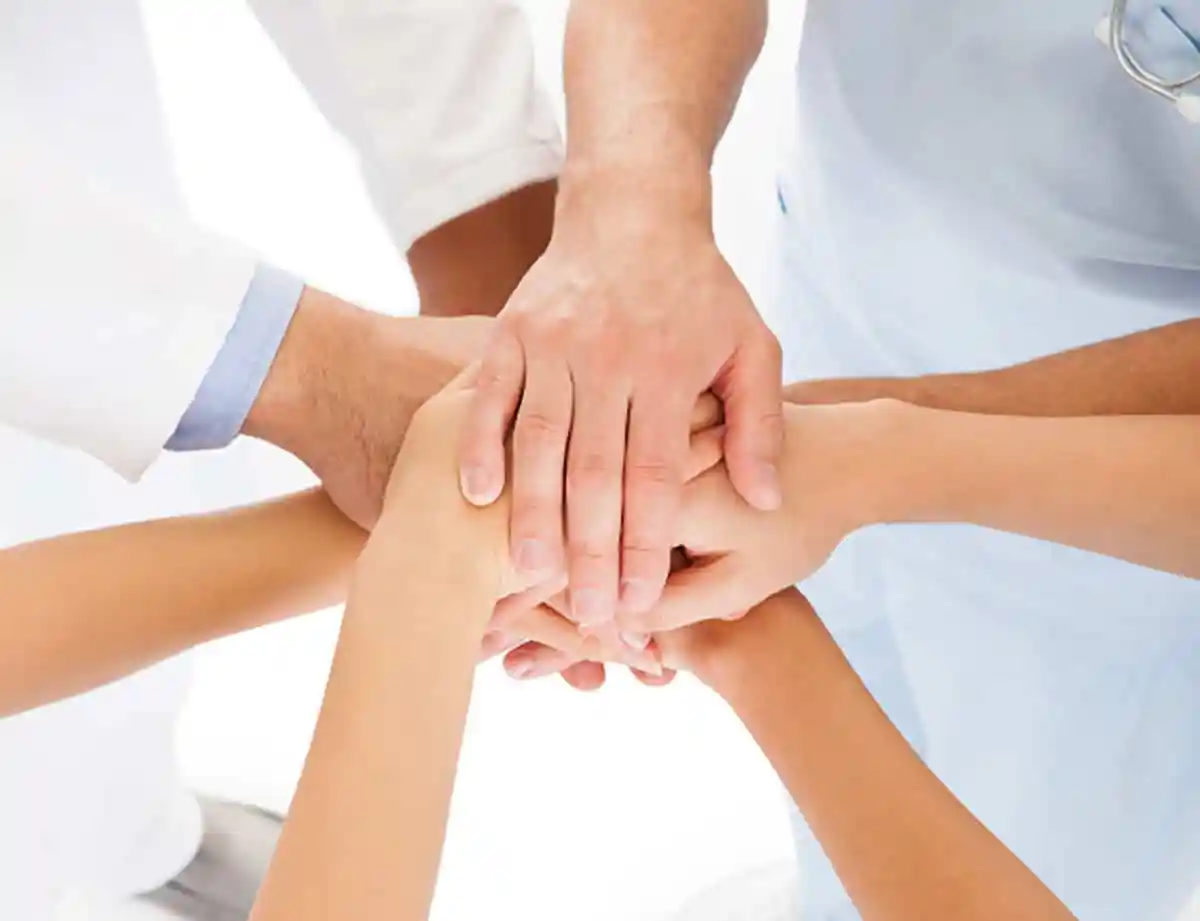 HDJ : consultation multidisciplinaire
Activité démarrée le 15 décembre 2022 
1 jeudi/2 , 4 patients /j
Contact avec patient gardé grâce à PRADO+ la TLS IC : le patient est « scopé » à distance 
Lien avec ETP CH Lourdes et la rééducation cardiaque à la Clinique de l’Ormeau.
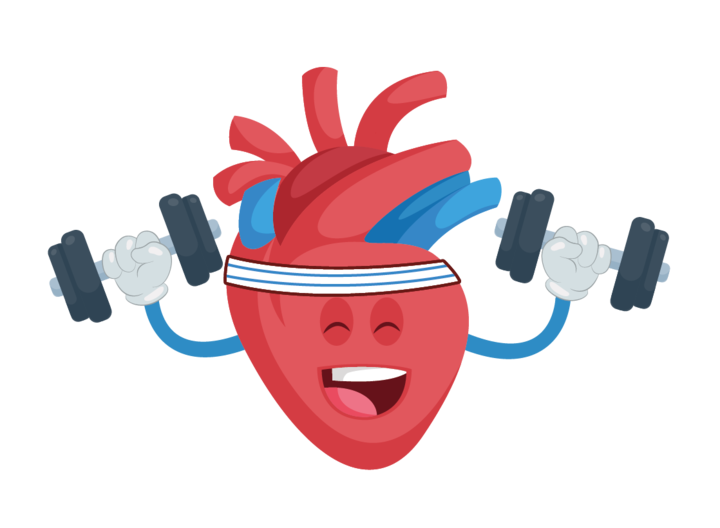 Parcours PIC 65 : Unité Thérapeutique de l’Insuffisance cardiaque
Entrée au parcours : Hospitalisation pour décompensation IC  – coordination des différents intervenants (PRADO, SATELIA…)- préparation de la sortie 
HDJ à 1 mois 
Suivi en CS Cardio 3 mois , 6 mois et 12 mois (sortie du parcours UTIC: reprise du suivi classique)
En pratique :
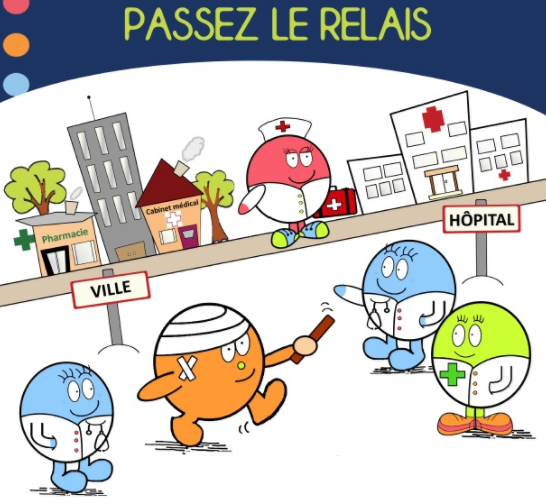 Complexité de la prise en charge des patients IC qui ont souvent des comorbidités.
Le traitement médicamenteux doit être rapidement mis en place et titré , ce qui nécessite un réseau de soins efficace et coordonné rôle primordial CPTS.
Travail en équipe (cellule de coordination médecin-infirmière IPA ISPIC) avec implication de tous les acteurs de santé au profit du patient.
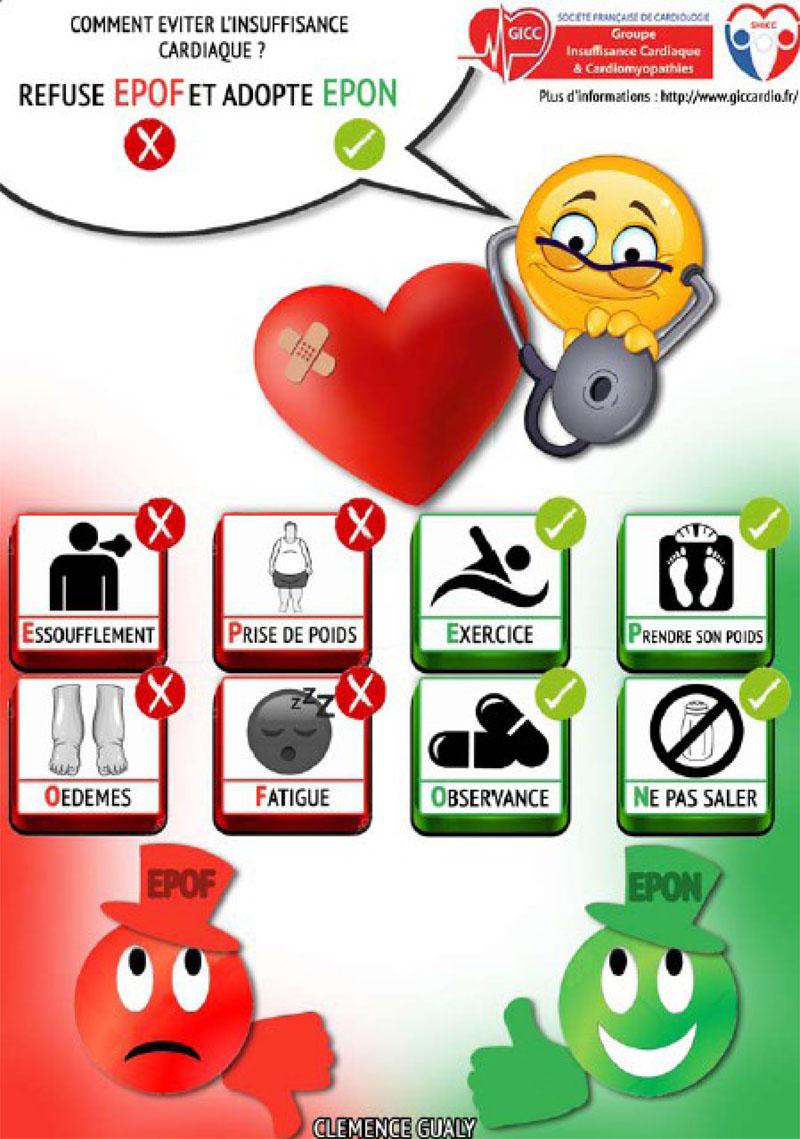 MERCI
Groupe Hospitalier Tarbes - Lourdes
15/04/2023
2.3% de la population française serait atteinte d’une IC (et jusqu’à 10 % des personnes de plus 70 ans)
·     Sur le territoire de la CPTS :
o   80% des insuffisants cardiaques ne seraient pas diagnostiqués
o   Dans la patientèle moyenne d’un MG, il y aurait 25 patients insuffisants cardiaques, dont 20 ne seraient pas diagnostiqués et traités
o   40 % des patients IC ne bénéficient pas de l’ALD 5
o   Seulement 1,7 % ont bénéficié de séances infirmières de surveillance et de prévention en sortie d’hospitalisation
Bilan d’activité : 
21 patients HDJ: 21 patients TLS
		 7 patients ETP
		 6 patients PRADO IC
		3 patients en réadaptation C